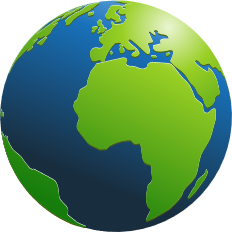 บทที่ 6
สารละลาย
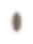 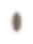 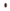 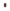 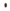 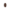 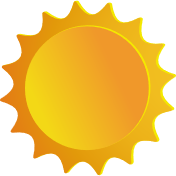 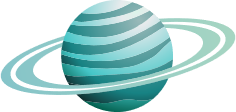 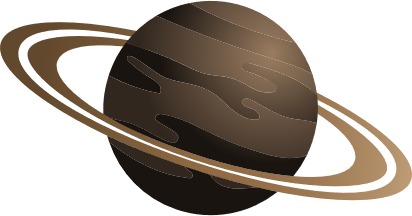 สารละลาย
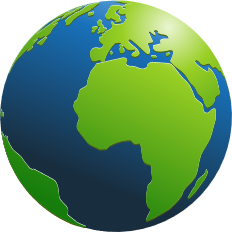 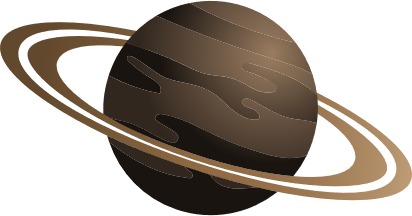 เป็นของผสมเนื้อเดียวที่ประกอบด้วยสารบริสุทธิ์ตั้งแต่ 2ชนิดขึ้นไปละลายรวมเป็น เนื้อเดียวกัน มีสัดส่วนขององค์ประกอบเหมือนกันตลอดทั้งสารละลายนั้น
(Solution)
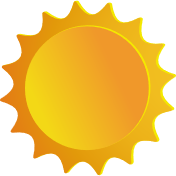 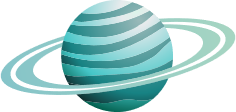 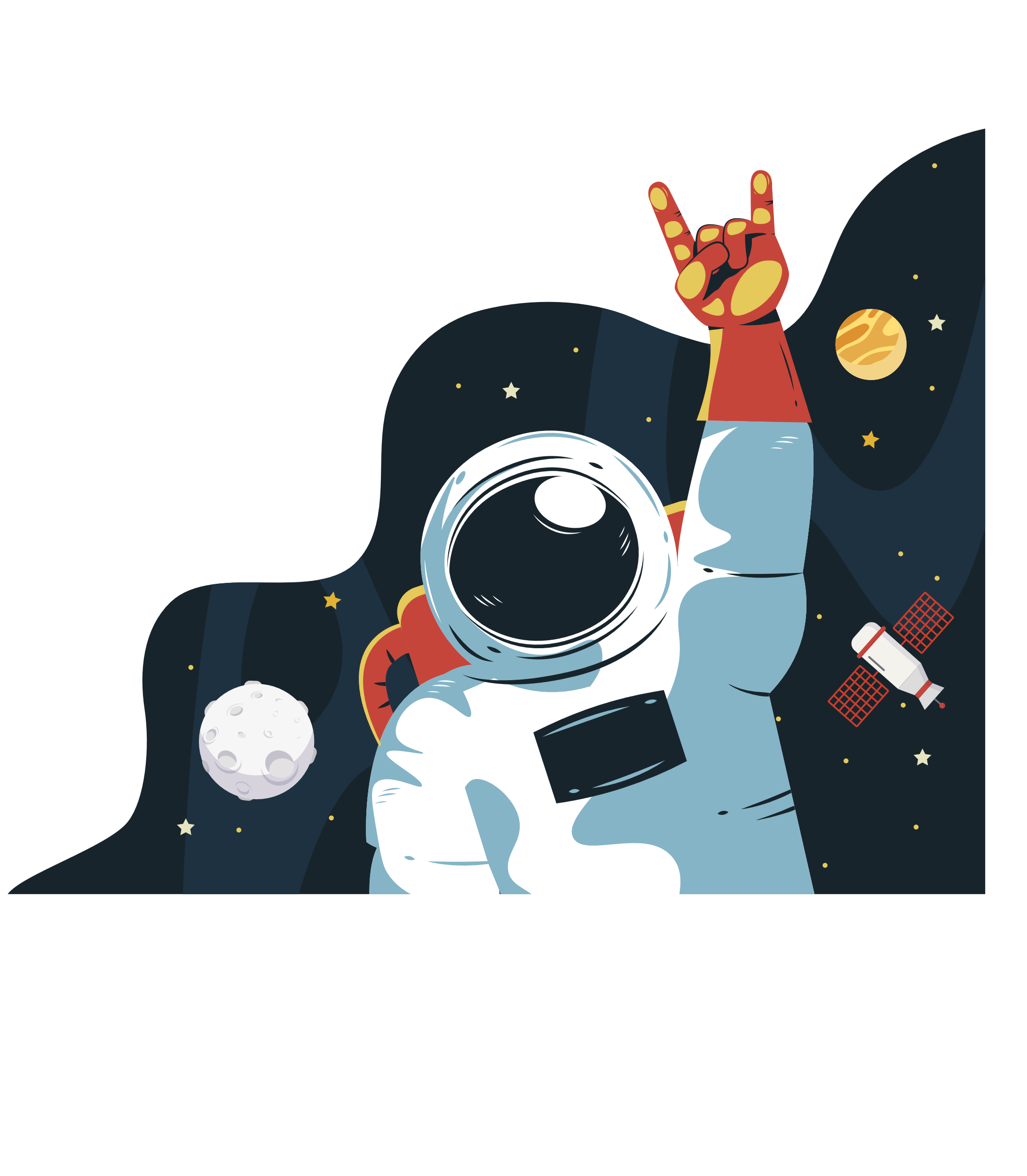 องค์ประกอบของสารละลาย
ตัวทำละลาย (Solvent) + ตัวถูกละลาย (Solute)
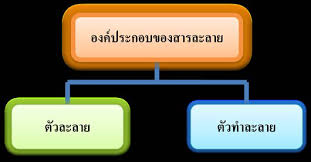 สถานะของสาร
1
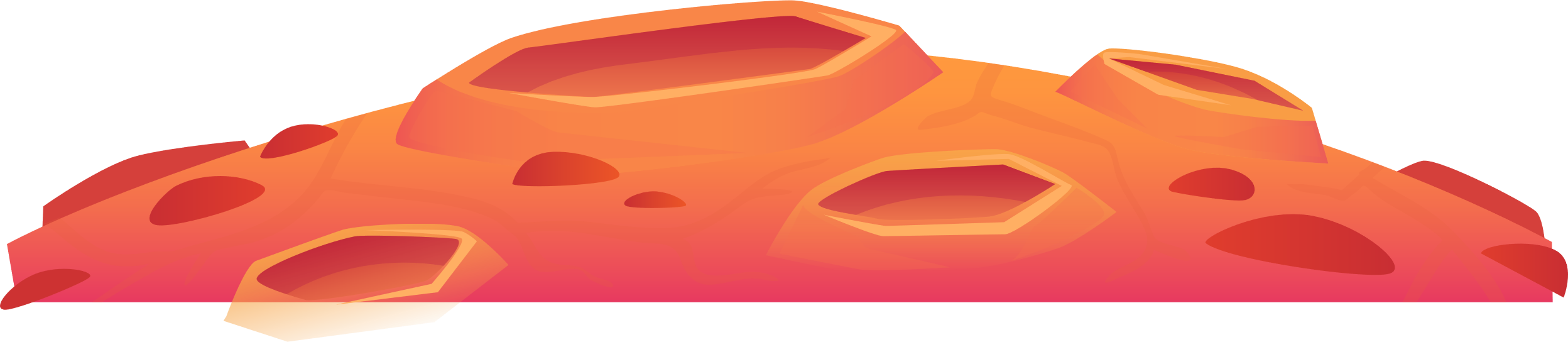 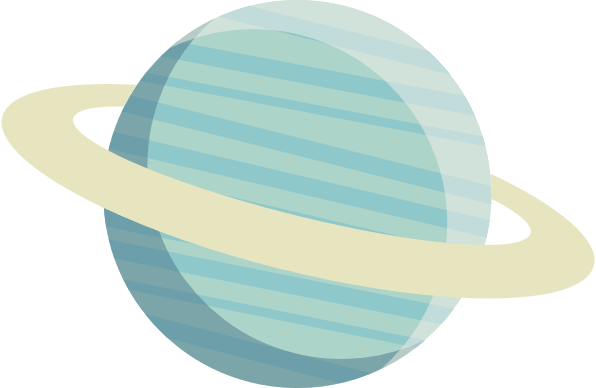 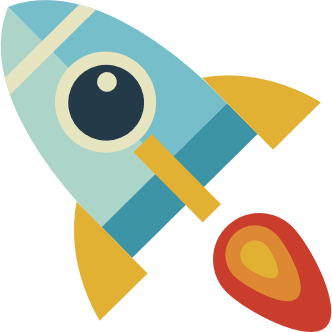 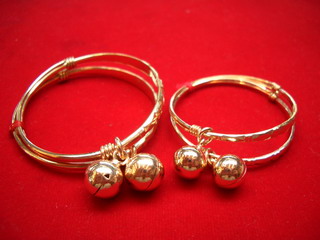 สารละลายของแข็ง เกิดจากการละลาย
ของแข็งชนิดหนึ่งในของแข็งอีกชนิด
หนึ่ง เช่น bronze เป็นสารละลายของ
ทองแดงในทองคำ
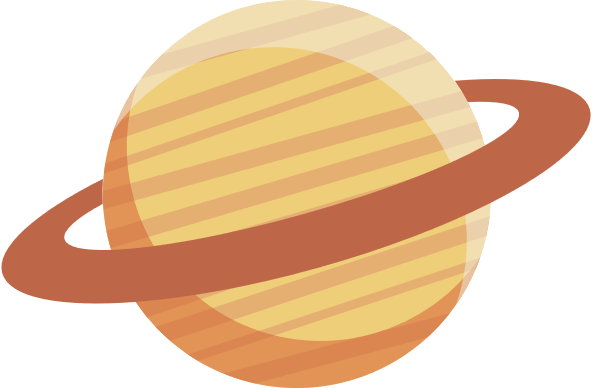 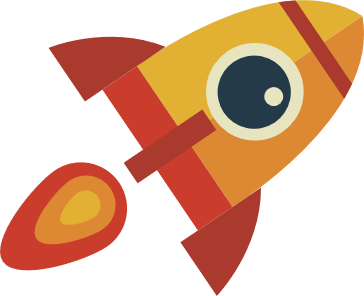 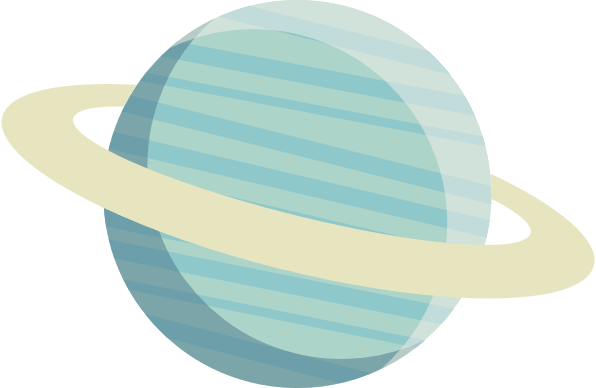 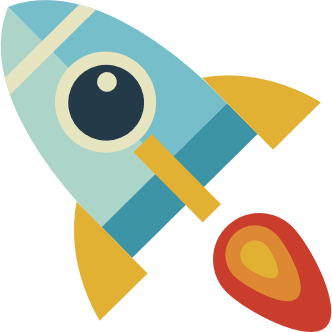 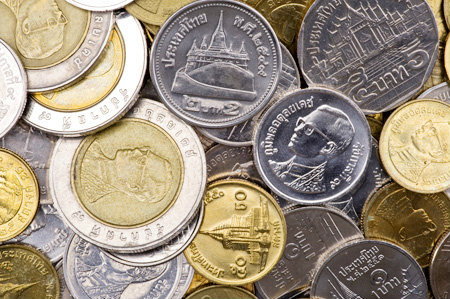 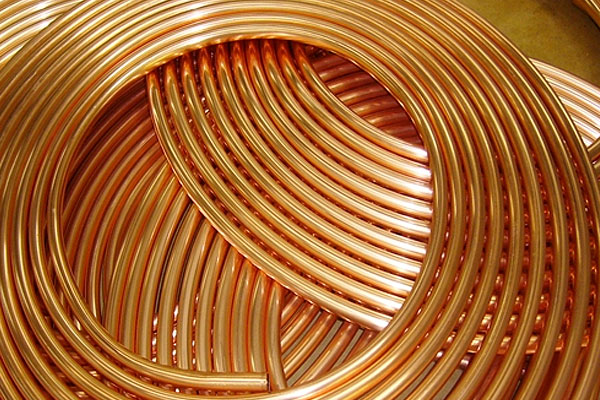 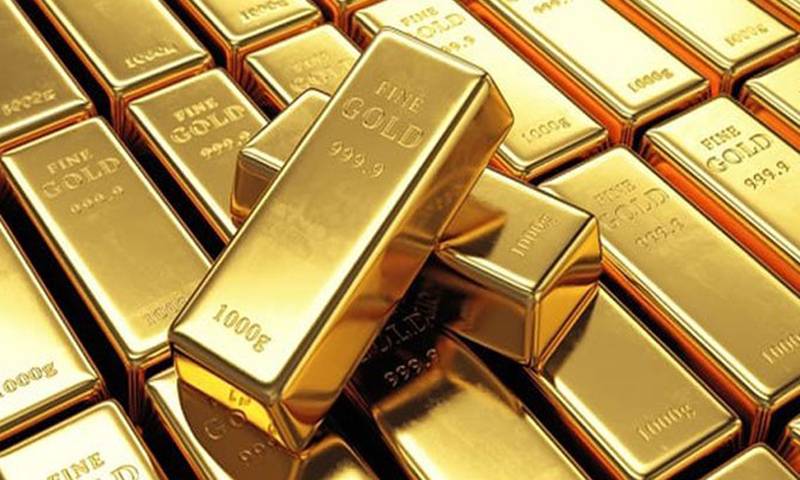 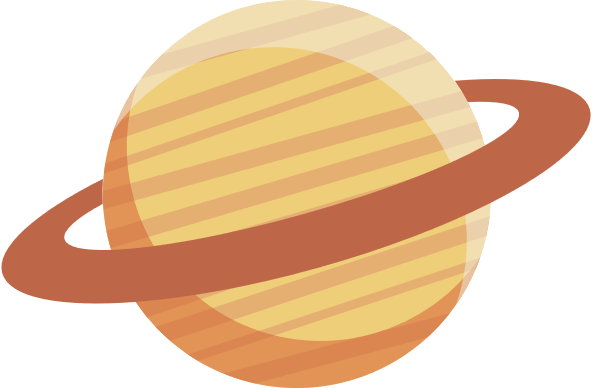 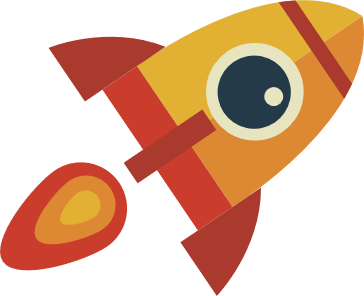 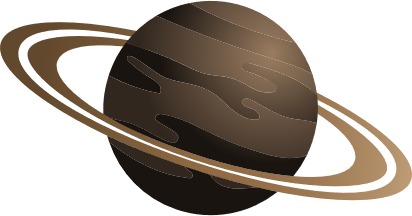 สารละลายของเหลว เป็นสารละลายที่
พบบ่อยที่สุดในชีวิตประจำวัน อาจเกิด
จากการละลายแก๊สในของเหลว เช่น 
น้ำอัดลม
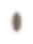 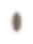 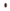 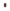 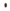 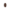 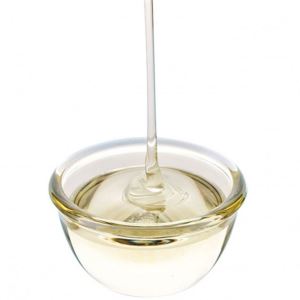 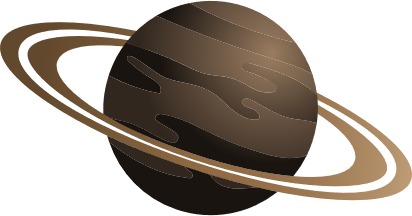 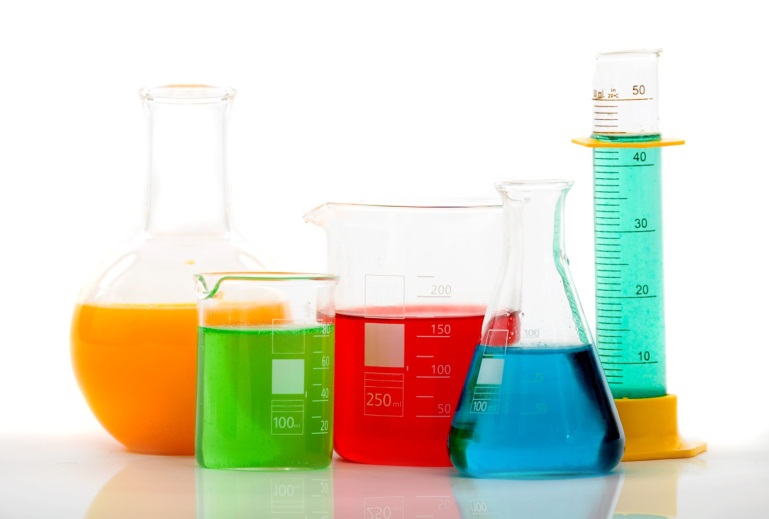 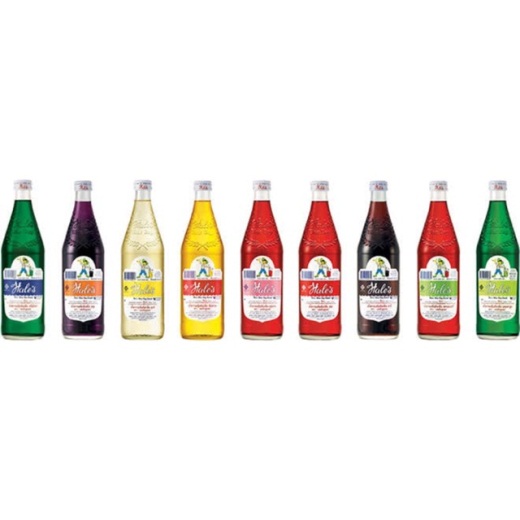 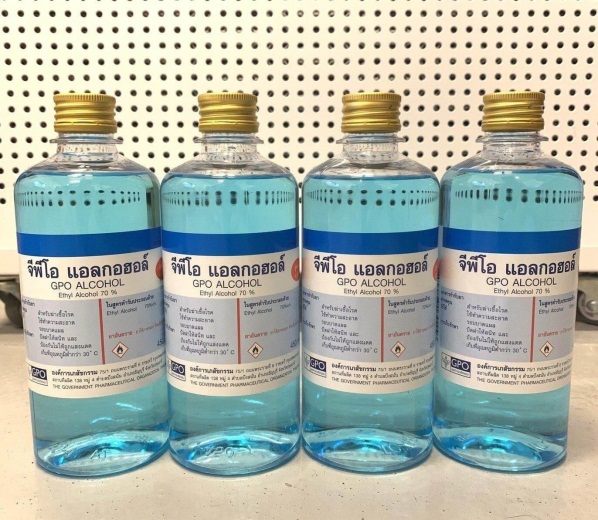 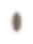 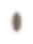 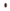 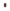 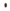 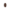 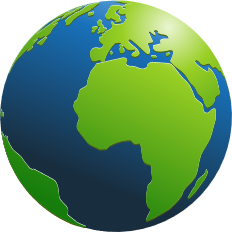 สารละลายแก๊ส เกิดจากการที่แก๊สชนิดหนึ่ง
ละลายในแก๊สอีกชนิดหนึ่งเนื่องจาก
แก๊สทุกชนิดสามารถผสมกัน
ในทุกอัตราส่วน เช่น อากาศที่อยู่รอบตัวเรา
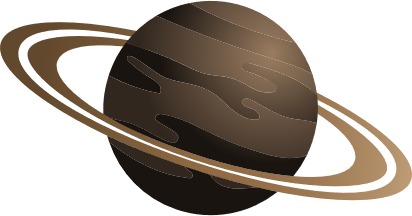 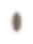 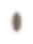 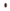 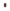 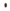 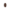 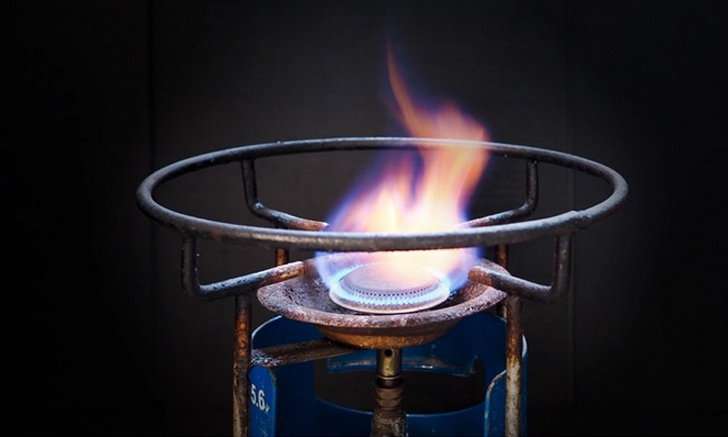 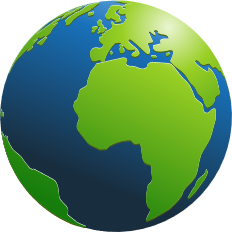 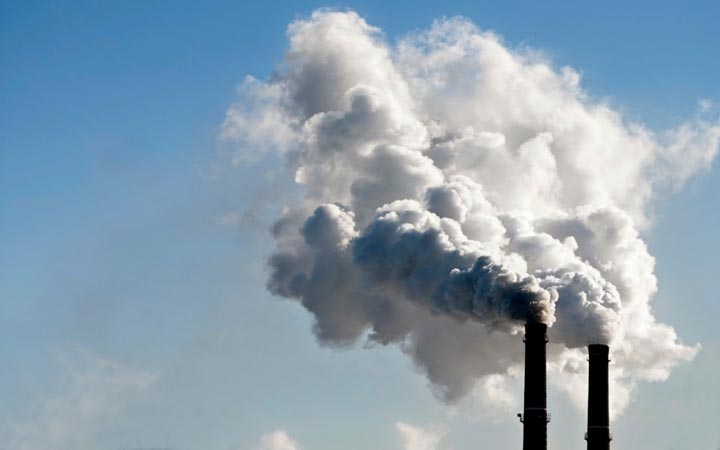 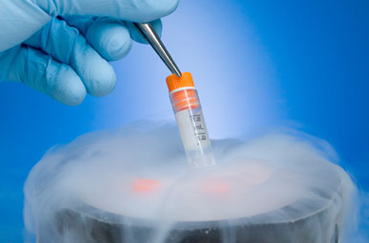 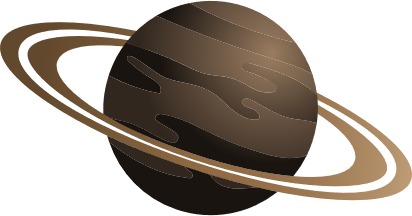 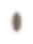 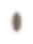 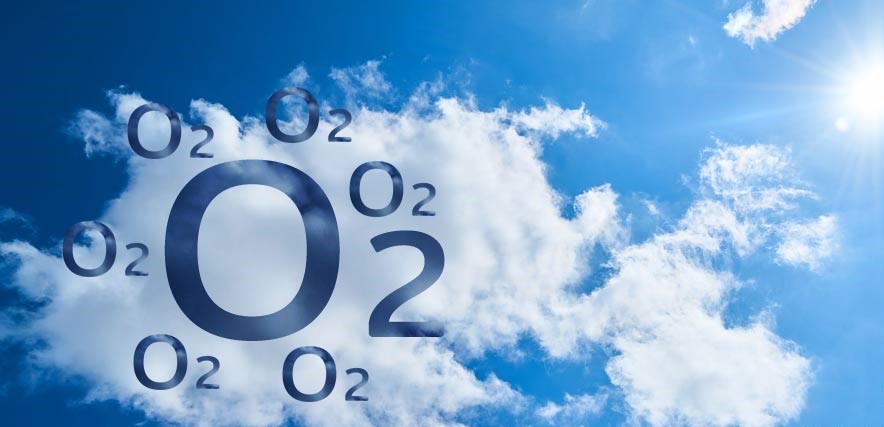 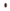 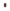 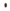 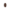 ความเข้มข้นของสารละลาย
“สารละลายเข้มข้น” 
  มีปริมาณตัวละลายอยู่มาก 
  “สารละลายเจือจาง” 
  มีปริมาณตัวละลายอยู่น้อย
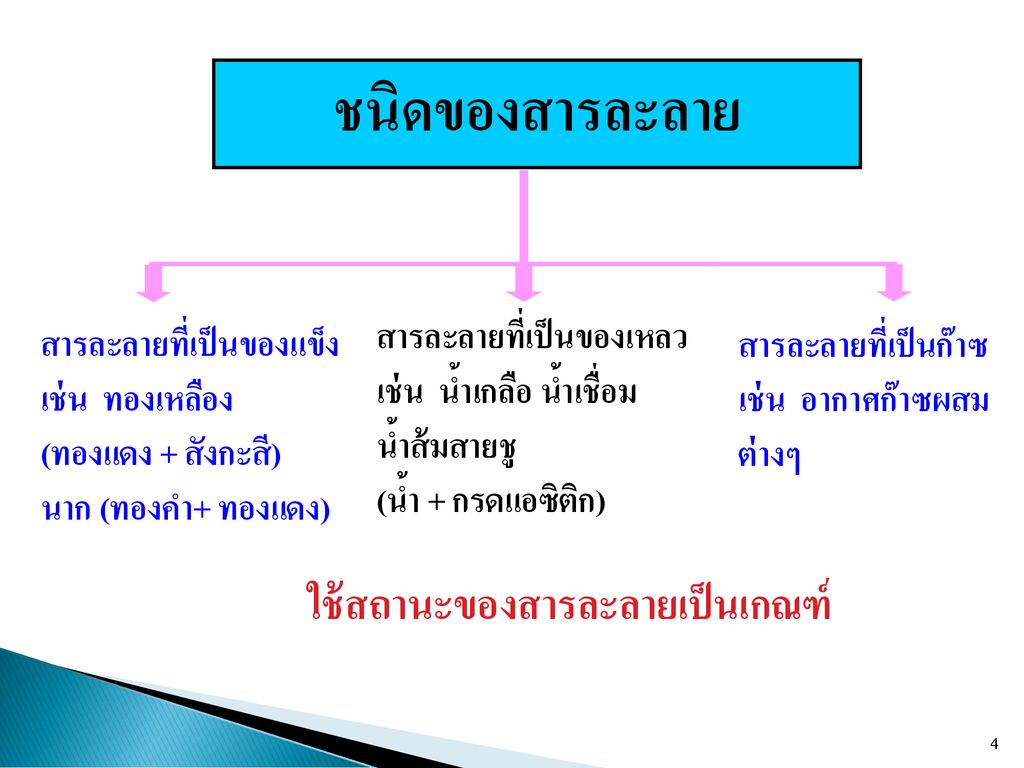 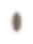 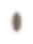 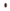 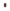 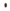 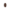 2
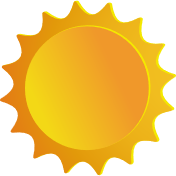 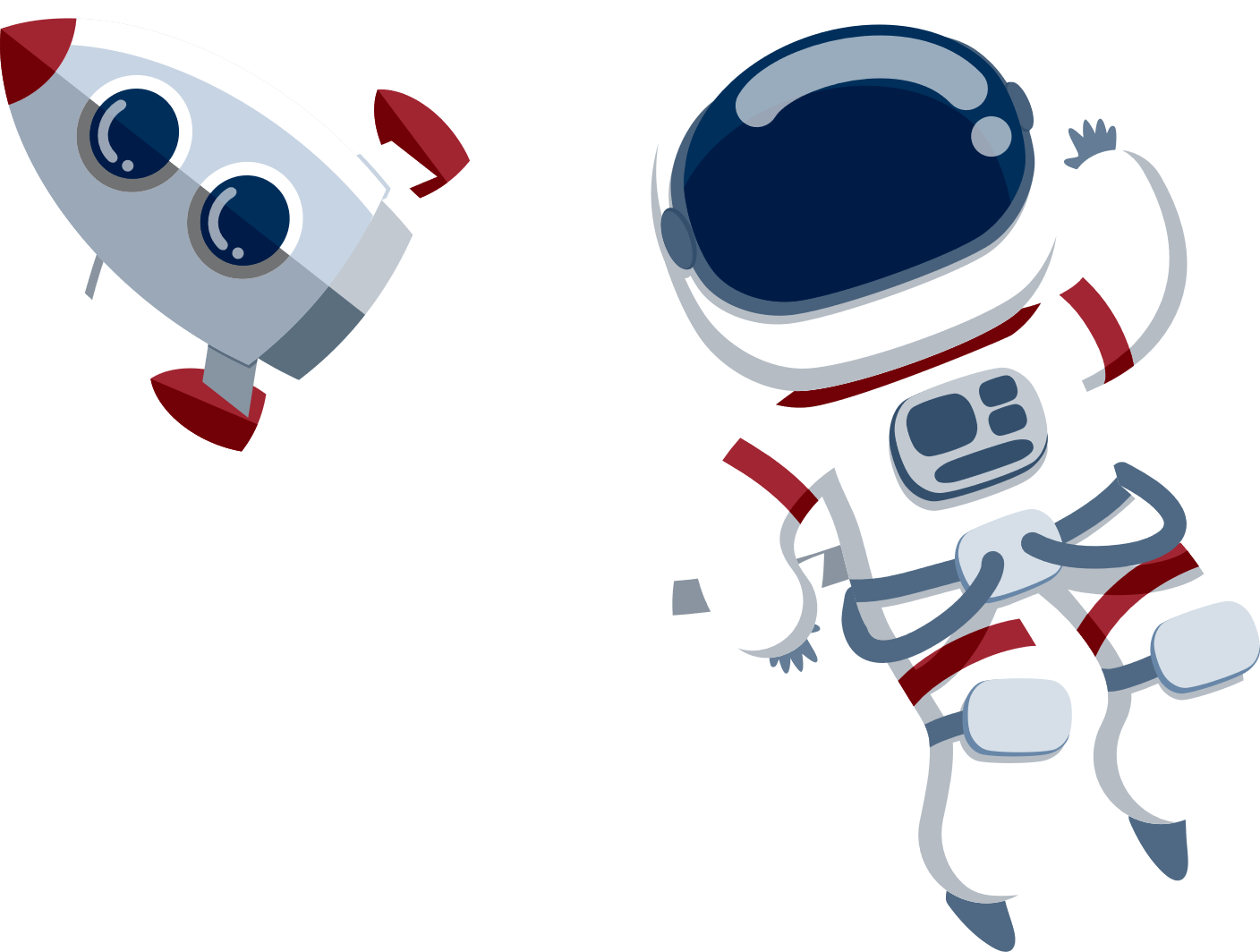 ปัจจัยที่มีผลต่อการ
ละลายของสาร
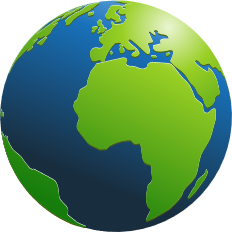 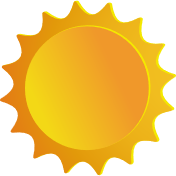 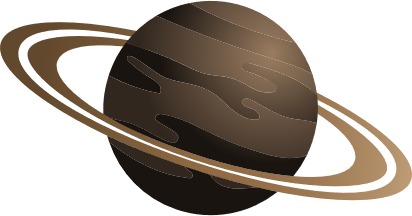 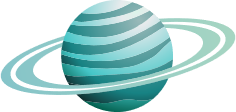 ความดัน
ในกรณีที่แก๊สละลายในของเหลว ถ้าความดันสูงแก๊สจะละลายได้ดี เช่น แก๊สคาร์บอนไดออกไซด์ละลายในน้ำอัดลม ถ้าเราเพิ่มความดันปริมาณแก๊สคาร์บอนไดออกไซด์  ที่ละลายในน้ำจะเพิ่มขึ้น แต่ถ้าเราเปิดฝาขวด (ลดความดัน) จะทำให้แก๊สคาร์บอนไดออกไซด์หนีจากของเหลว นั่นคือแก๊สละลายได้น้อยลง
อุณหภูมิ
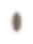 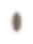 เมื่ออุณหภูมิสูงขึ้น ความสามารถในการละลายของสารจะสูงขึ้น  (ยกเว้นแก๊สจะละลายได้น้อยลง)
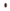 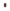 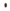 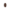 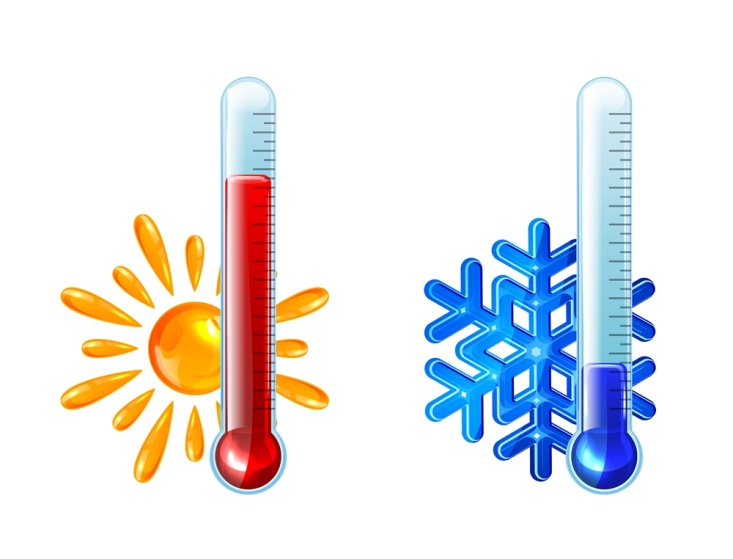 ชนิดของสาร
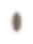 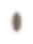 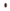 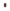 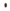 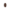 ชนิดของสาร
ชนิดของสาร
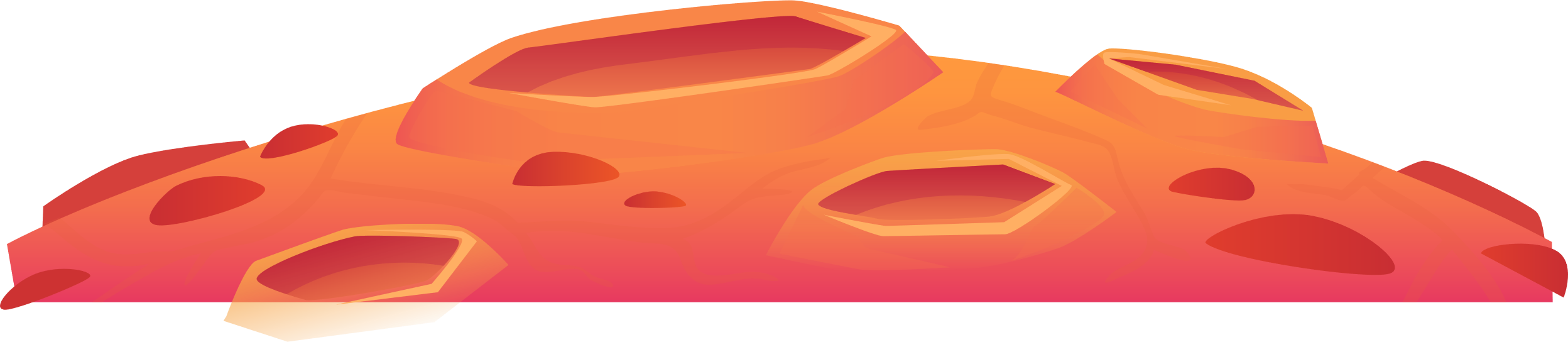 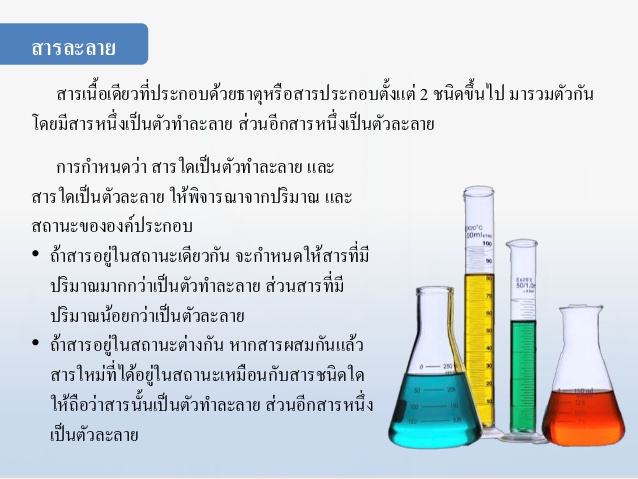 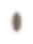 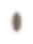 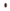 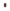 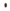 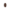 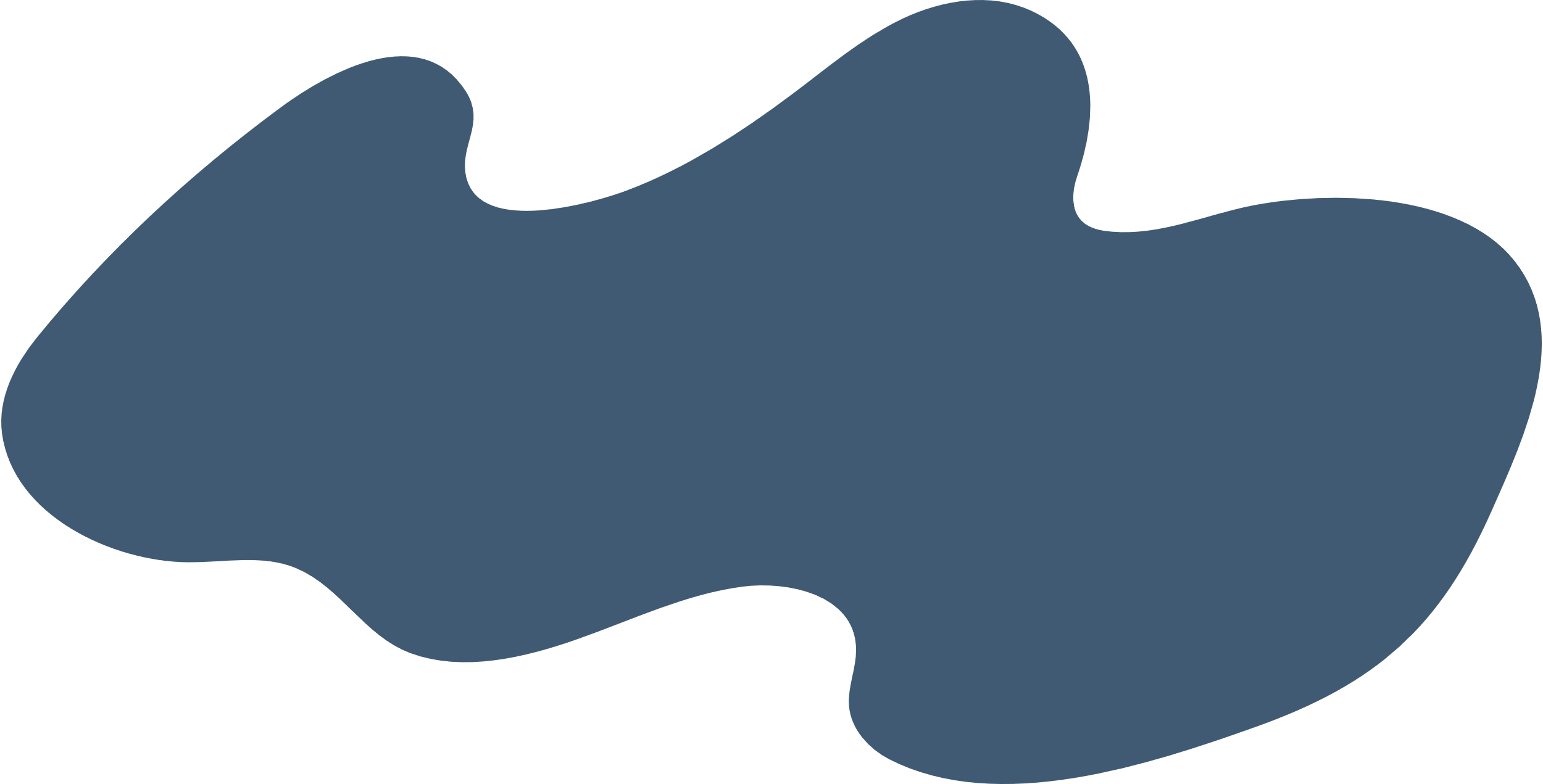 3
ชนิดของสารละลาย
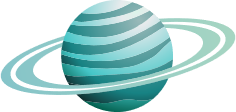 สารละลายเจือจาง  
คือ  สารละลายที่
ประกอบด้วยตัวละลายปริมาณน้อย  มีตัวทำละลายปริมาณมาก
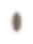 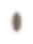 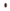 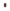 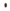 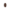 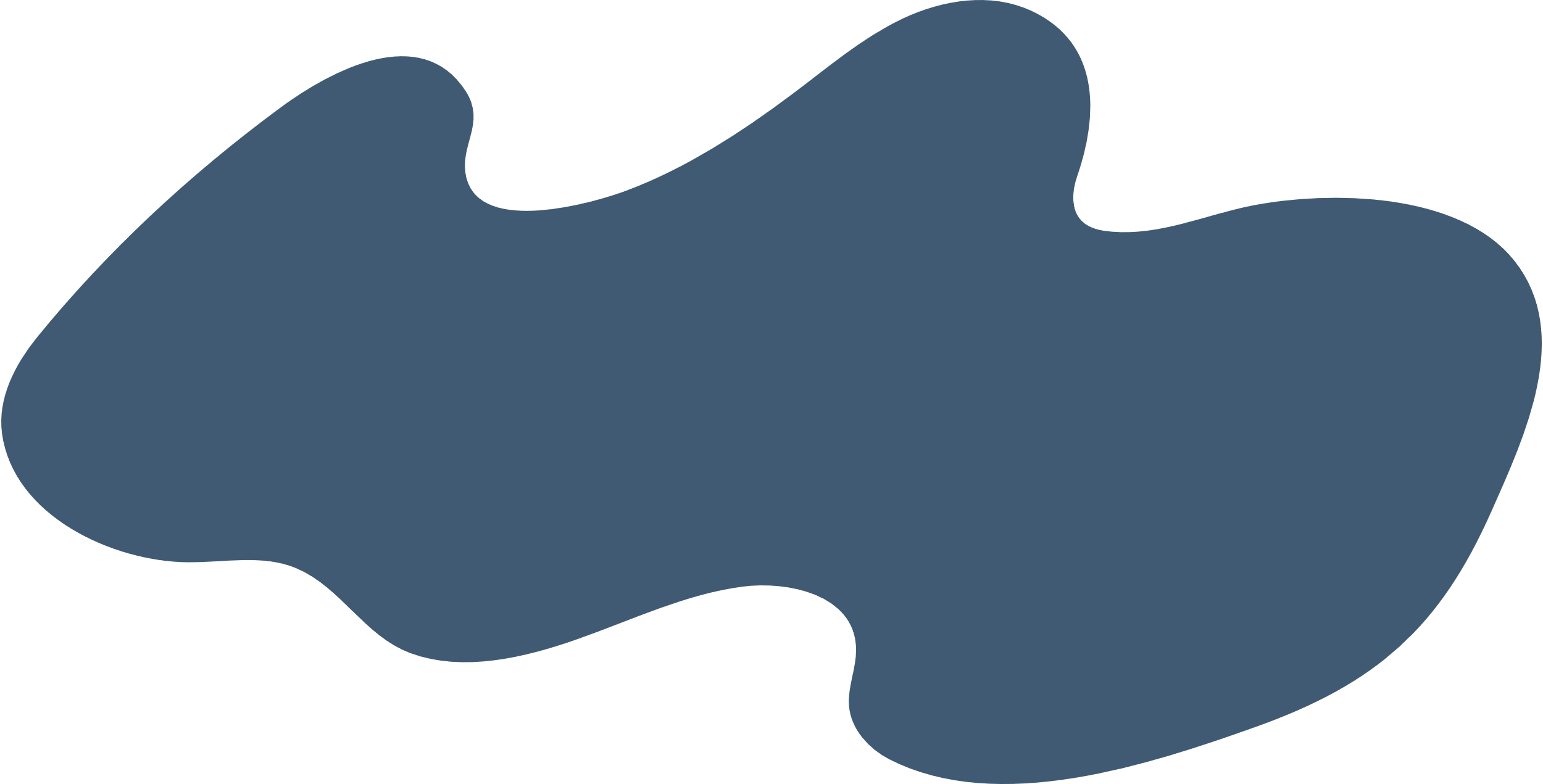 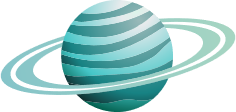 สารละลายเข้มข้น 
 คือ  สารละลายที่ประกอบด้วยตัวละลายปริมาณมาก  มีตัวทำละลายปริมาณน้อย
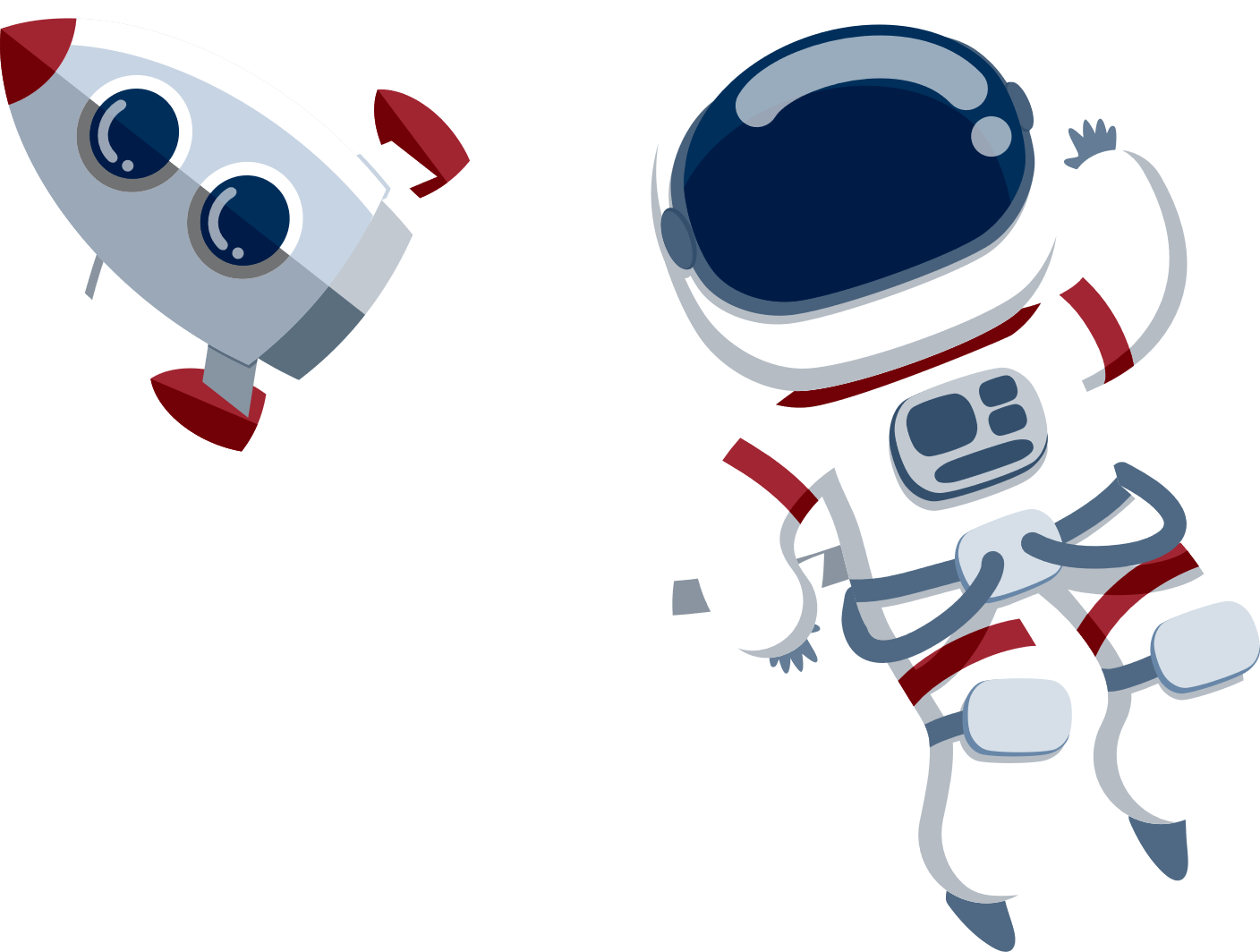 สารละลายอิ่มตัว
คือ สารละลายที่ตัวละลายไม่สามารถละลายในตัวทำละลายได้เพิ่มขึ้นอีกเมื่อตัวทำละลายและอุณหภูมิคงที่  ซึ่งอาจเป็นสารละลายอิ่มตัวพอดี  หรือสารละลายอิ่มตัวเหลือเฟือ  ถ้าเพิ่มความร้อนให้สารละลายอิ่มตัวเหลือเฟือละลายได้อีก  จะได้สารละลายอิ่มตัวยิ่งยวด
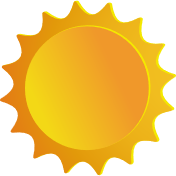 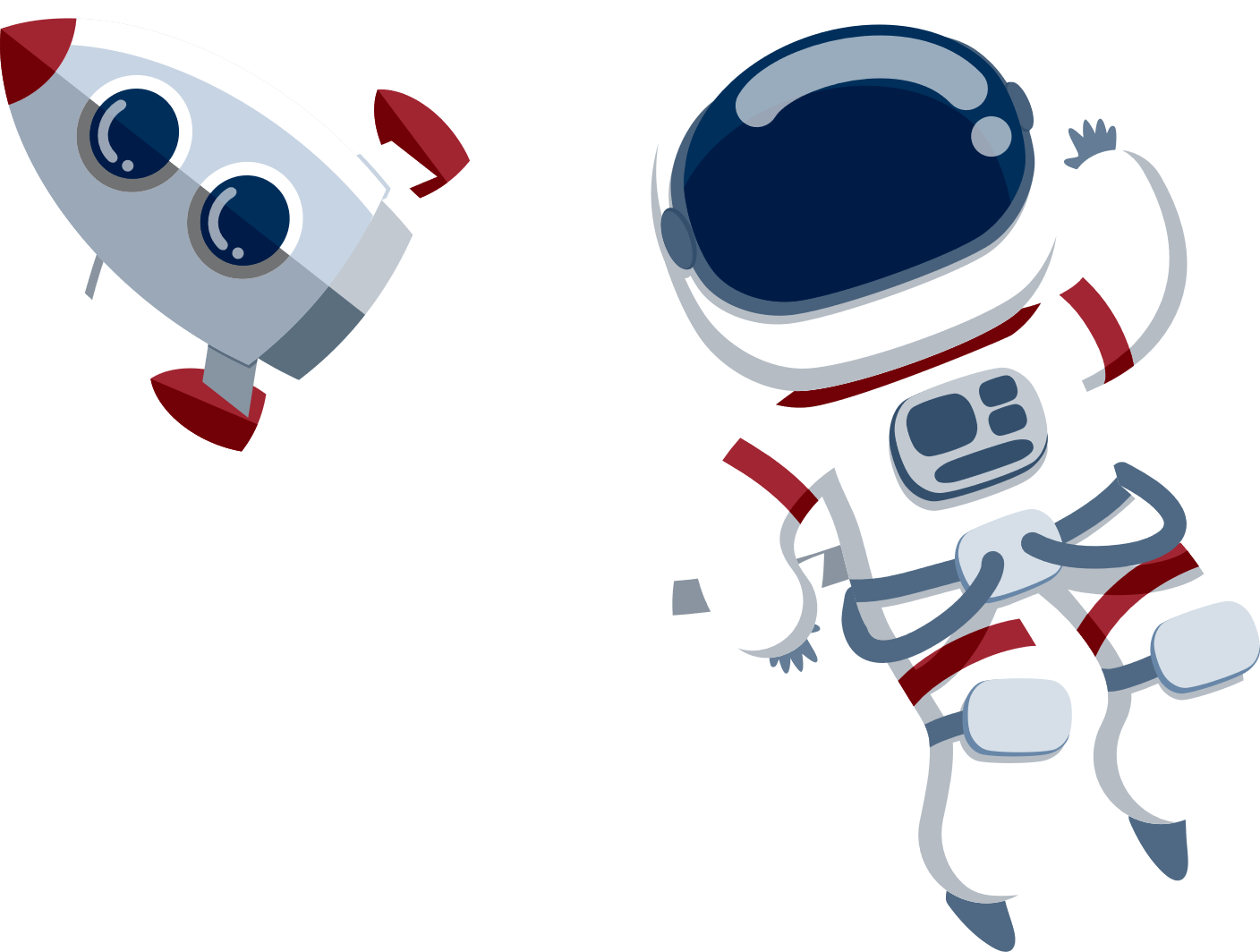 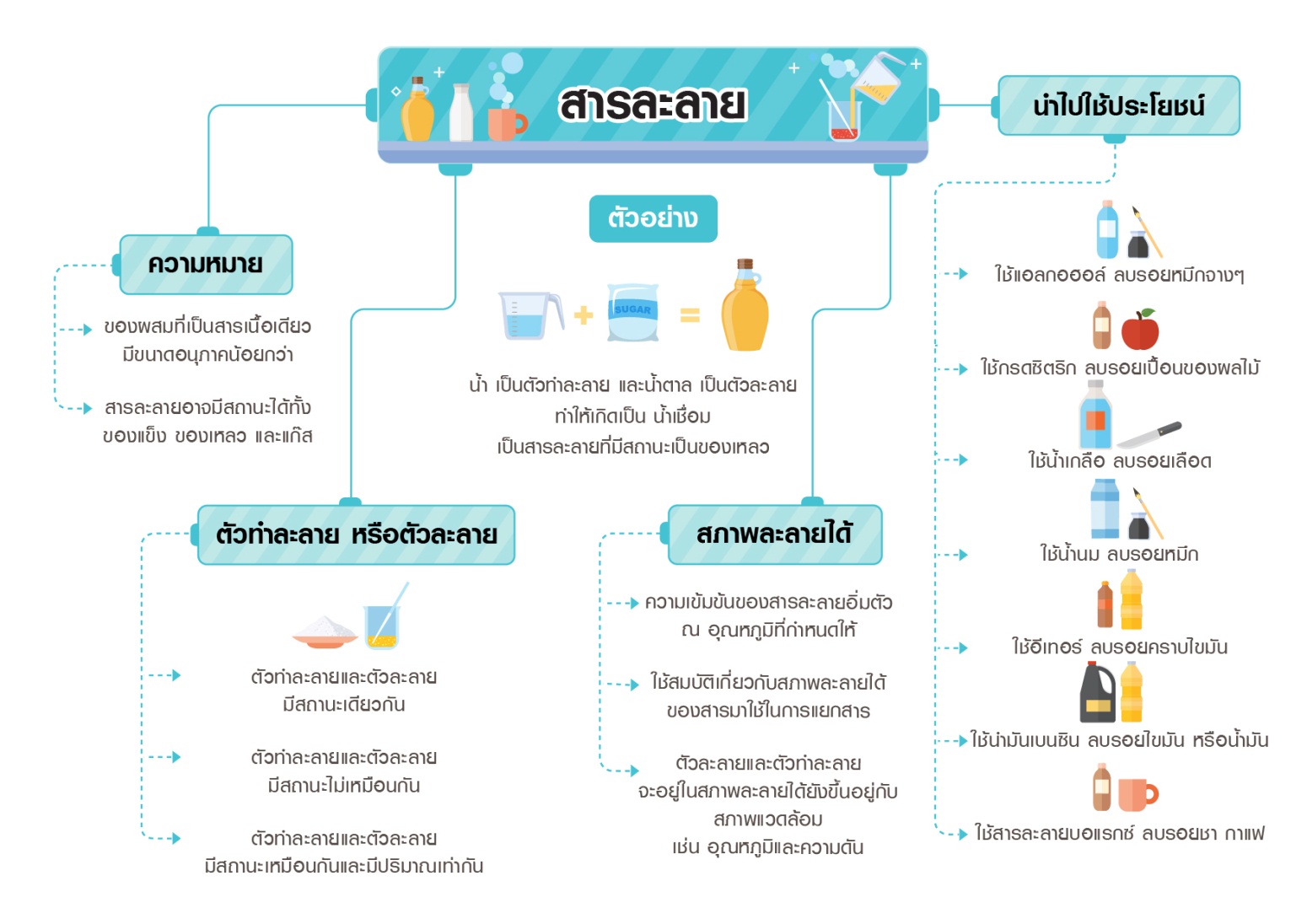 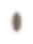 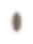 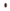 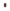 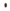 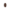 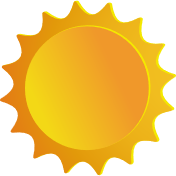 THANK YOU
THANK
YOU
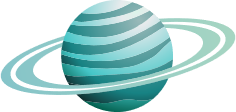 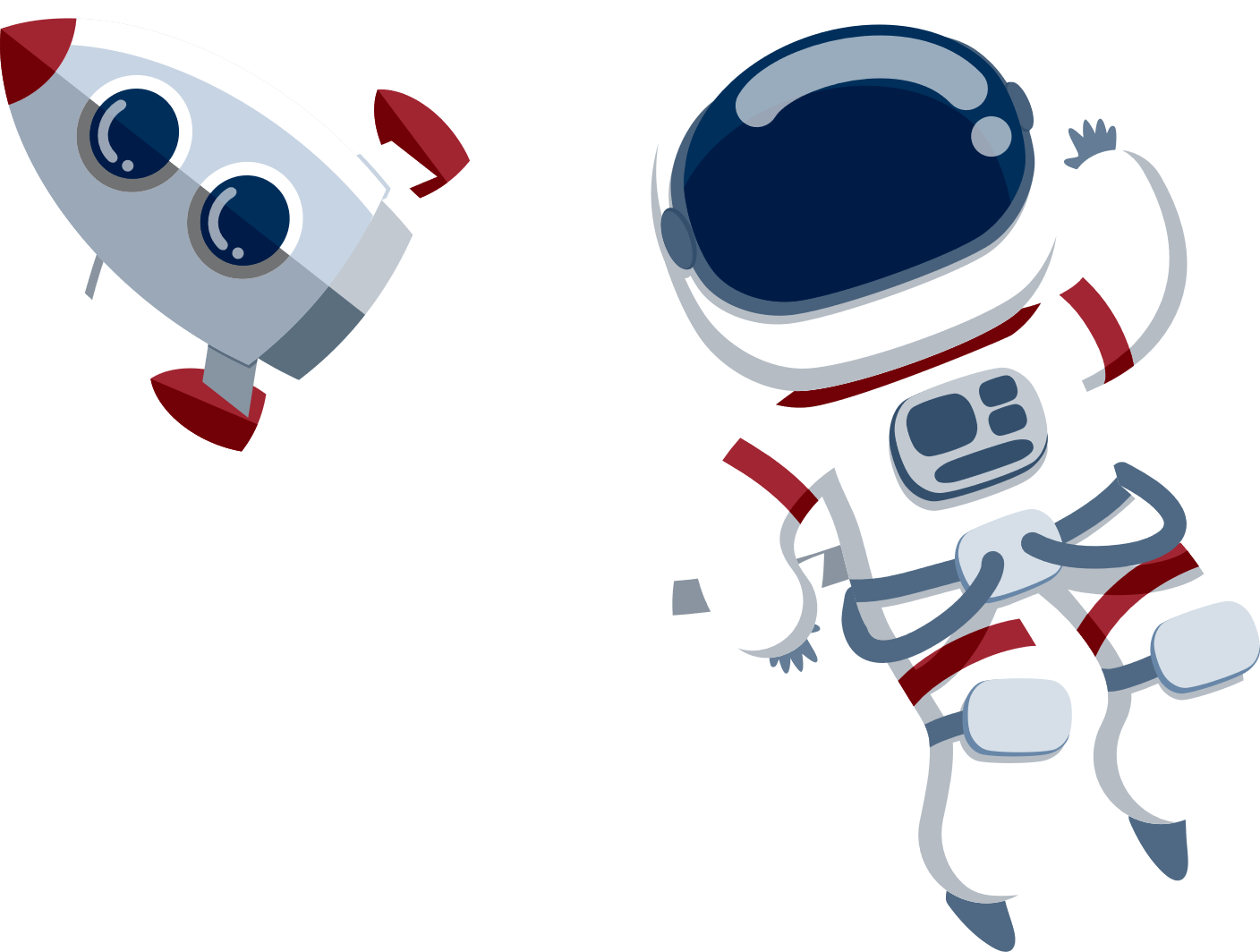